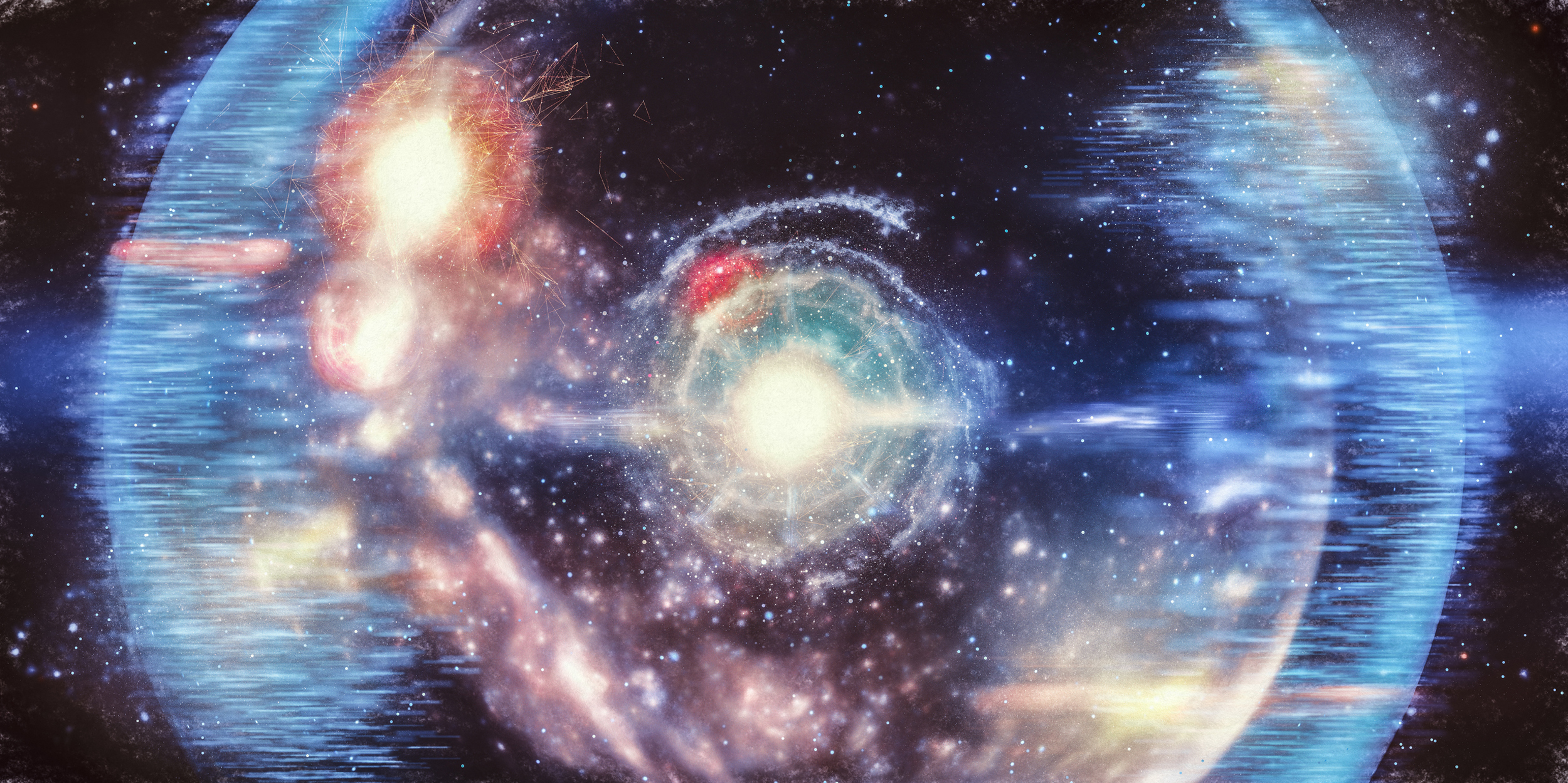 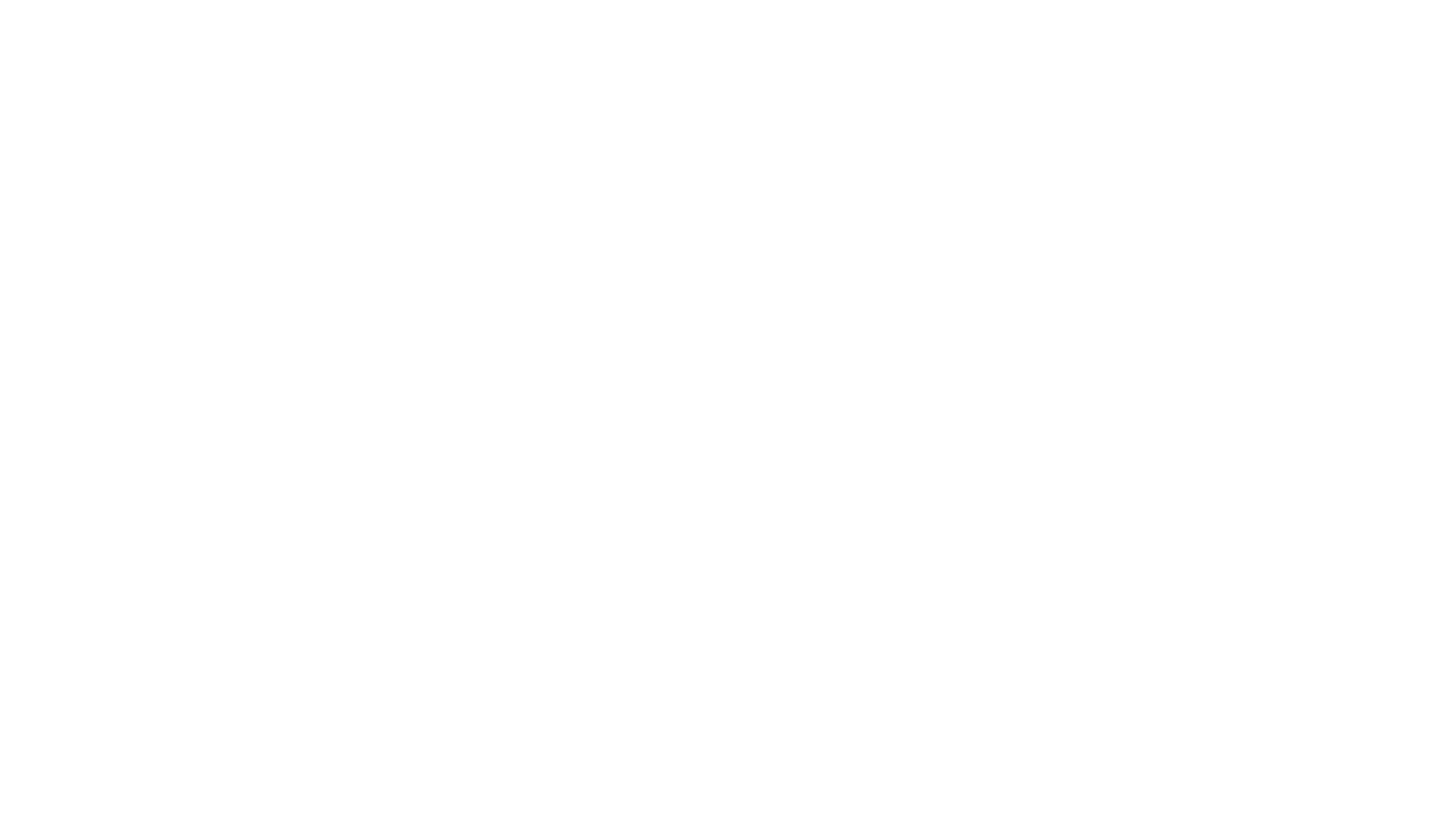 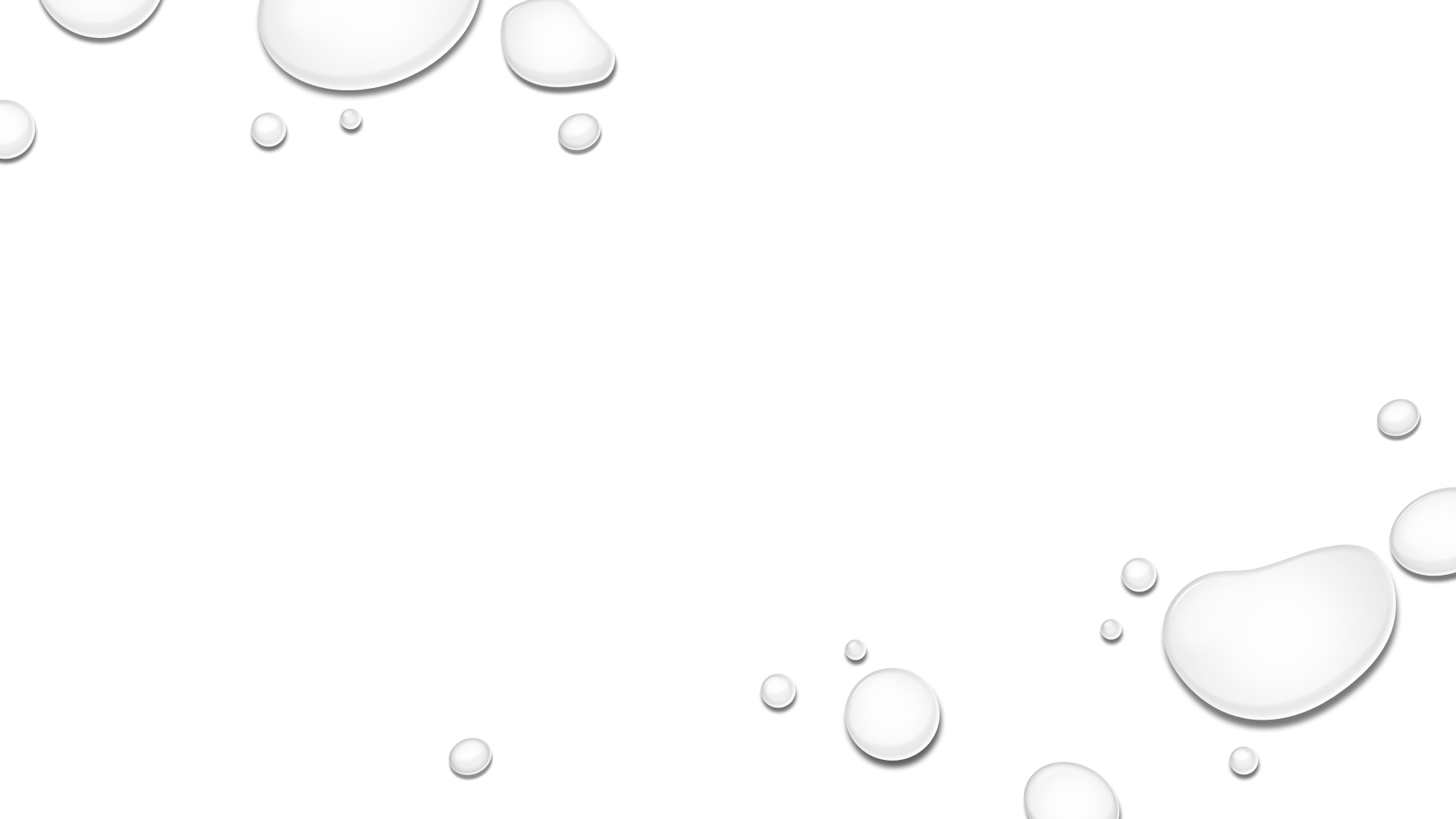 What-ifsolar system
Philip min
Goals/Methods
THE current solar system is centered around the sun, the most massive star in our solar system
The project is around the thought of what would have happened if the mass of the sun or the earth is different
Used Kepler’s third law to calculate the total orbital time (three planets)
Used Kepler ODE function and Runge-Kutta method to calculate the positions of the planets
Big earth’s mass
Original
2x Sun’s mass
asdf
asdf
asdf